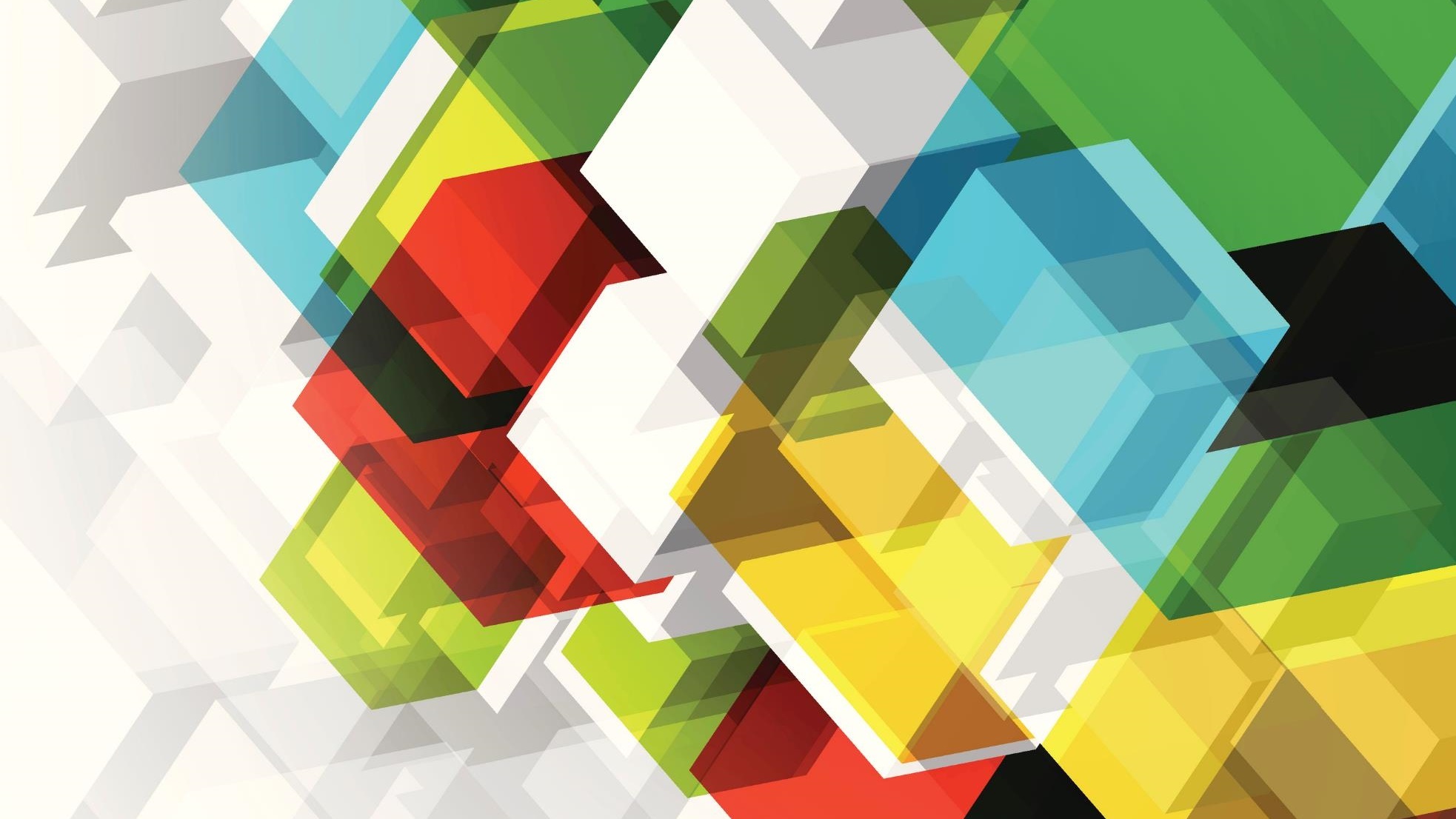 Call onthe Nameof the Lord
Scripture
Reading:
Romans10:6-17
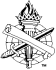 2
What Does it Mean toCall on the Name of the Lord?
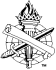 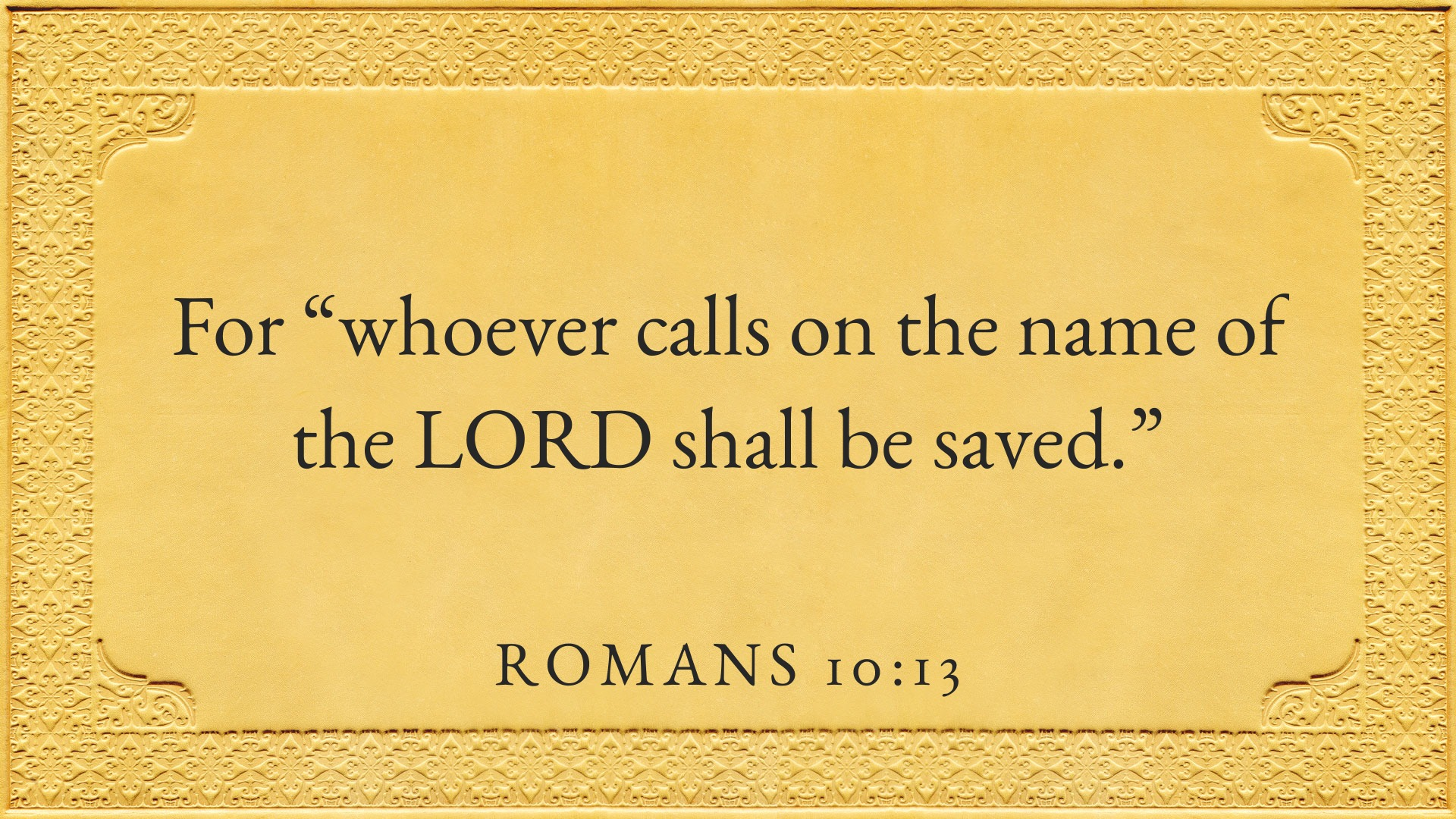 3
4
DEFINITIONS
What does it mean?
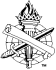 5
“Then men began to call on the name of the Lord.” Genesis 4:26
Call (Heb): To encounter, to call out to, to address (H7121)
“To cry out for help, hence, to pray” (Easton)
To supplicate, implore, appeal to God
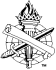 6
“Then men began to call on the name of the Lord.” Genesis 4:26
On name of the Lord: Yahweh worship
Seth’s descendants, Genesis 6:2
Cain’s descendants, Genesis 4:16; 6:2
Faithful remnant, Zephaniah 3:9
Disciples of Jesus, Acts 9:14
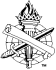 7
WHY?
Why call on the name of the Lord?
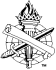 8
“for whatever reason we may call upon Him” Deut. 4:7
Seek God’s blessings, Genesis 4:26
Reverent, thankful worship, Genesis 12:8; 13:4; 21:33; 26:25; Psalm 105:1; 116:16-17
Implore/Petition God for help, Ps. 99:6-9
Elijah and Hezekiah
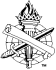 9
“for whatever reason we may call upon Him” Deut. 4:7
Cry to God for deliverance from enemies and distress, Psalm 18:1-3; 118:5-6, 8-9
For salvation of our soul, Joel 2:32; Acts 2:21; Romans 10:13
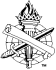 10
HOW?
The lost call on the name of the Lord
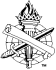 11
“For whoever calls on the name of the Lord shall be saved.” Romans 10:13
Not by prayer alone, Acts 9:11 (22:16)
Blood of Jesus, Heb. 9:22; Rom. 6:3
Not by faith alone, Acts 26:14-16
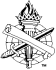 12
“For whoever calls on the name of the Lord shall be saved.” Romans 10:13
By obeying the Lord’s commands,Acts 2:21, 37, 38-41 
Sinner’s appeal to God for salvation
When faith obeys, Romans 10:9-10, 14-17; Acts 26:17-20
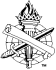 13
CHRISTIANS
Call on the name of the Lord
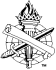 14
“…all who in every place call on the name of Jesus Christ our Lord…” 1 Corinthians 1:2
Prayerful appeals to the Lord for favor and relief, Acts 7:59-60
Persistent requests to Lord, Phil. 4:4-7
Fellowship with and service to God, 1 John 1:6-7 (Col. 3:17); Hebrews 12:28
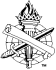 15
Calling on the Name of the Lord is Essential
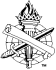